1/15
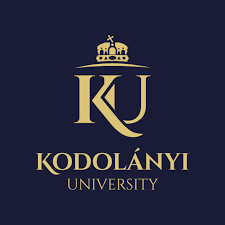 Kodolányi János Egyetem Informatika Tanszék
A divattudatosság dinamikus indexének 
becslése és előrejelzése 
országos szinten a 
Google Trends keresési adatok alapján
Szakdolgozat-védést támogató prezentáció
Készítette: Poszmik Barna Balázs
Konzulens: Dr. Pitlik László
Dátum: 2025. június 11.
Helyszín: 1117 Budapest, Prielle Kornélia u. 47-49.
2/15
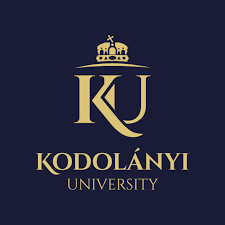 Kodolányi János Egyetem Informatika Tanszék
Tartalomjegyzék
Bevezetés
Célkitűzés és Hasznosság
Módszertan – Adatgyűjtés
Módszertan – Adatfeldolgozás
Eredmények – Magyarországi divattudatossági index
Eredmények – Németországi divattudatossági index
Eredmények – Magyarország és Németország indexének összehasonlítása
Jövőkép
3/15
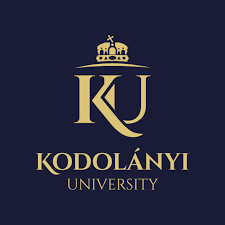 Kodolányi János Egyetem Informatika Tanszék
Bevezetés
Szakdolgozati munkám célja egy divattudatossági index megalkotása és annak országonkénti előrejelzése, amelyet a Google Trends nyilvánosan elérhető keresési adataira alapoztam. 

A divattudatossági index lényege, hogy kvantitatív módon próbálja mérni egy-egy ország lakosságának érdeklődését a divattal kapcsolatos márkák iránt, különböző 
keresőkifejezések népszerűségének elemzésével. 
Az így kapott index értékeket ezután 
három évre előre történő predikcióra használtam fel.
4/15
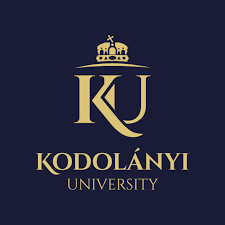 Kodolányi János Egyetem Informatika Tanszék
Célkitűzés és Hasznosság
Célok:
A divattudatossági index meghatározása:
Az én esetemben egy ország divattudatosságának számosított modellezése Magyarországra és Németországra terjed ki, vagyis e két ország lakosságának divat iránti érdeklődését próbálom mérhető, összehasonlítható formában megjeleníteni.
Hasznosság:
A projektem a túltermelés problémájára kínál megoldást, amely jelentős gazdasági és társadalmi hatással van a világra.
Az ipari fejlődés következtében a termelés gyakran meghaladja a valódi keresletet, ez pedig gazdasági és környezeti gondokat okoz.
5/15
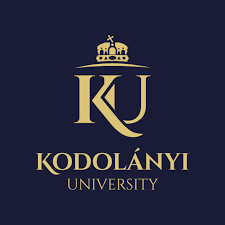 Kodolányi János Egyetem Informatika Tanszék
Módszertan – Adatgyűjtés
Vizsgált kulcsszavak divathoz kapcsolódva: 
	(Nike, Adidas, Bershka, Zara, Lacoste, Gucci, H&M, Calvin Klein és Puma)

Adatgyűjtési időszak: 2004. januártól
     	mindig a legfrissebb adatig, ami elérhető

Fókusz: országos szintű adatok
    	Magyarország, Németország

Google Trends választásának indoklása
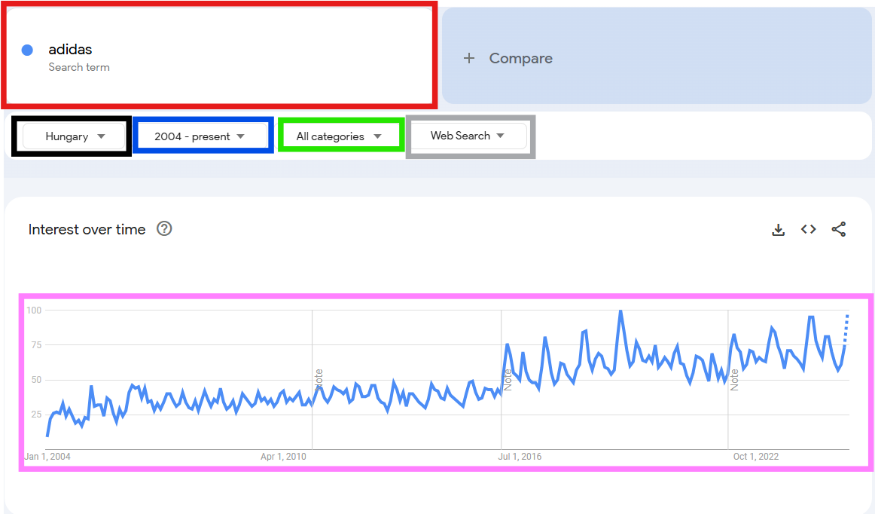 Szakdolgozatban is feltüntetett Google Trends 
oldal bemutatása
(28. old., 3. ábra)
6/15
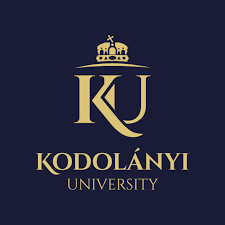 Kodolányi János Egyetem Informatika Tanszék
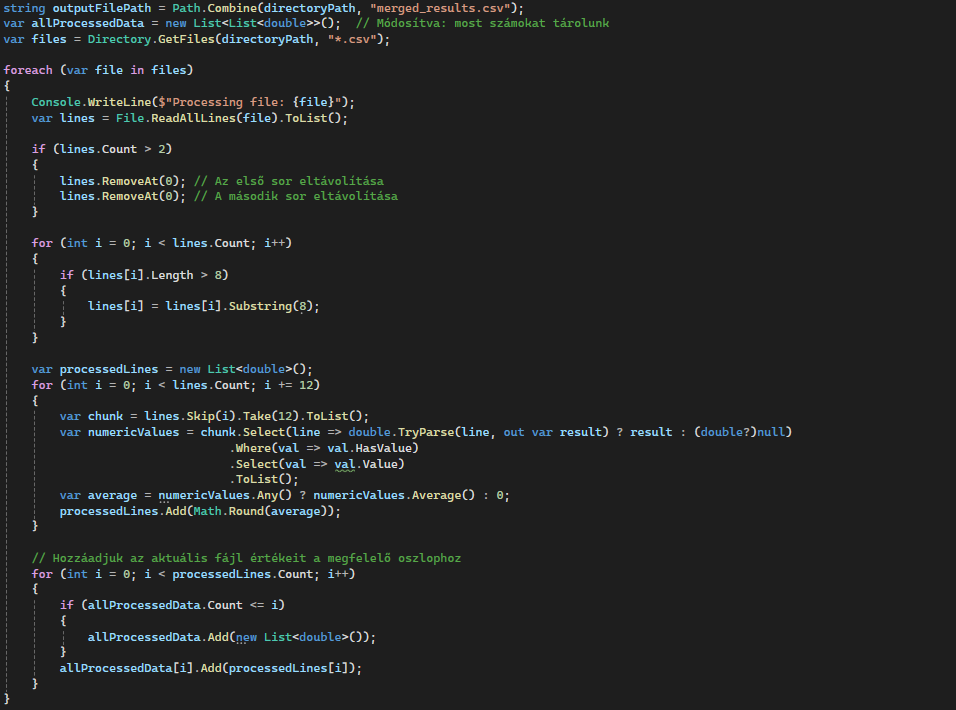 Módszertan – Adatfeldolgozás
A Google Trends nyers CSV-adatainak strukturált, elemzésre alkalmas formára alakítása.

Adatok feldolgozása

Használt eszközök: 
C# 
ChatGPT
Szakdolgozatban használt programnak a kódrészlete
7/15
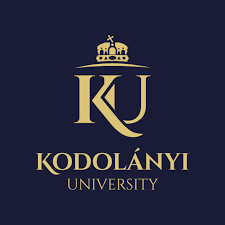 Kodolányi János Egyetem Informatika Tanszék
Eredmények – Magyarországi divattudatossági index
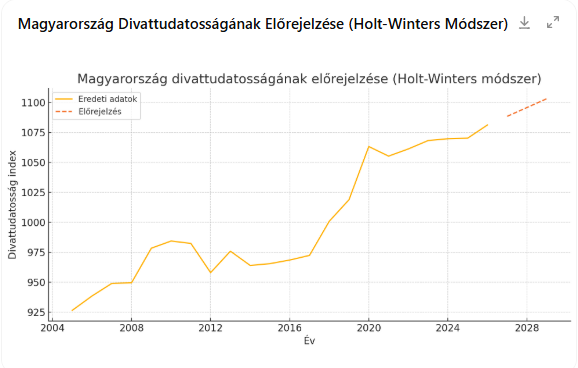 A képen látható trend arra utal, hogy a divattal kapcsolatos érdeklődés és tudatosság tovább fog erősödni Magyarországon a következő években. 

Az index növekedése ugyan nem drasztikus, de stabil, ami arra enged következtetni, hogy a divat iránti figyelem hosszú távon is fennmarad, sőt, lassan, de biztosan fokozódik.
Magyarország divattudatossági indexe (35. old., 13. ábra)
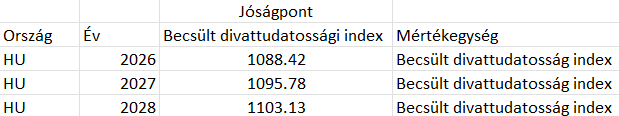 Magyarország előrejelzése (35. old., 14. ábra)
8/15
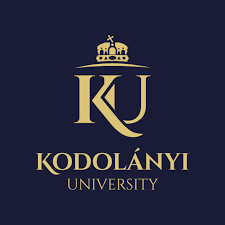 Kodolányi János Egyetem Informatika Tanszék
Eredmények – Németországi divattudatossági index
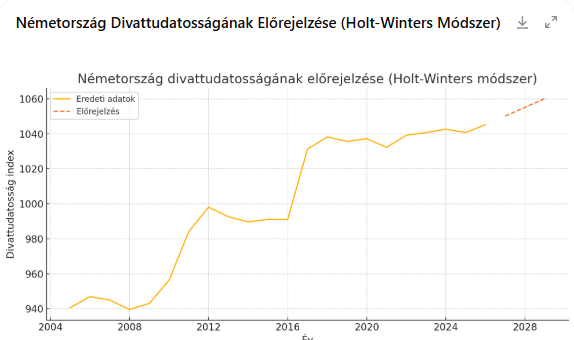 Az idősor alapján megfigyelhető, hogy az index az évek során alapvetően stabil, enyhén növekvő tendenciát mutat, kisebb-nagyobb kilengésekkel.

A diagram alapján látható, hogy 2017-től kezdődően a divattudatosság szintje egy tartósabb növekedési szakaszba lépett, amelyet csak kisebb visszaesések zavartak meg.
Németország divattudatossági indexe (35. old., 13. ábra)
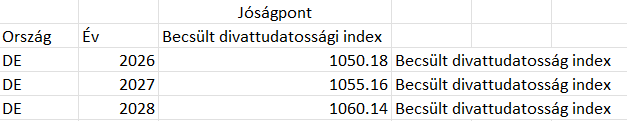 Németország előrejelzése (37. old., 16. ábra)
9/15
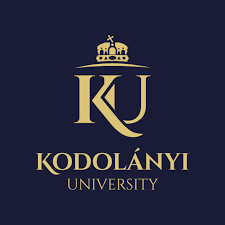 Kodolányi János Egyetem Informatika Tanszék
Eredmények – Magyarország és Németország indexének összehasonlítása
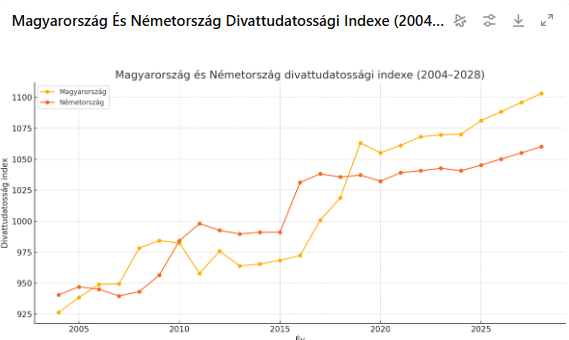 Tendencia: Mindkét ország esetében enyhén emelkedő tendencia figyelhető meg, azonban Magyarország divattudatossági indexe évről évre nagyobb mértékben növekszik.

Különbség: A különbség 2026-ban 38,24 pont, és 2028-ra ez már 42,99 pontra nő, tehát a rés fokozatosan bővül.

Következtetés: Ha a trendek így folytatódnak, Magyarország divattudatosságban egyre jobban elhúz Németország előtt a következő években.
Magyarország és Németország 
összehasonlított indexe (35. old., 18. ábra)
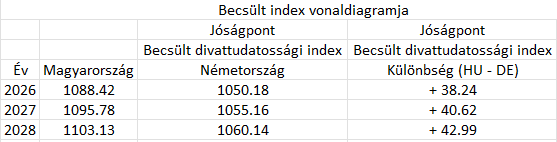 Németország előrejelzése (38. old., 17. ábra)
10/15
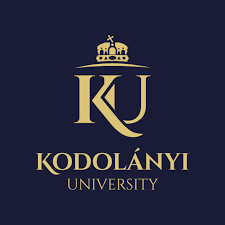 Kodolányi János Egyetem Informatika Tanszék
Jövőkép
A program már most is hasznos a piaci szereplők számára, de további fejlesztéseket tervezek.
A Google Trends adatainak automatizált megszólítása: 
	A PyTrends nevű, nem hivatalos python könyvtárral.

Előrejelzés:
	A program az indexértékek alapján önállóan, külső erőforrások nélkül készíti el az előrejelzést.

GUI (grafikus felhasználói felület) tervezése:
	A program könnyű használhatósága érdekében.
11/15
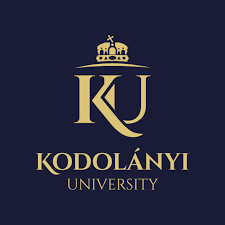 Kodolányi János Egyetem Informatika Tanszék
Kérdések I. – Opponensi kérdés
„Milyen módokon lehetséges a Google Trends automatizált megszólítása?”
Adatlekérés jelenlegi helyzete:

Jelenleg manuális adatletöltés és feldolgozás történik.
A Google Trends nem kínál hivatalos API-t részletes adatok automatikus lekérésére.

Fejlesztési cél:
A folyamat automatizálása a rendszerbe integrálva.
PyTrends: nem hivatalos, de stabil Python-könyvtár a Google Trends eléréséhez.

Tervezett működés:
Egy külön Python-szkript kérdezné le és mentené az adatokat (pl. CSV-be). 
A C#-os alkalmazás ezt meghívva dolgozna mindig friss adatokkal.
12/15
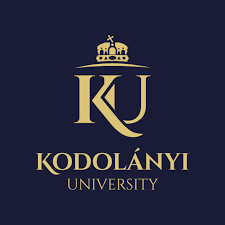 Kodolányi János Egyetem Informatika Tanszék
Kérdések II. – Opponensi kérdés
„Milyen adatvizualizációs támogatások képzelhetők el az divattudatossági index-
értékek térben és/vagy időben történő változásainak szemléltetésére?”
Jövőbeli bővítésként hőtérkép bevezetése a felhasználói felületen:

Országonkénti, éves bontásban mutatná az index alakulását.

Színskála segítségével gyorsan azonosítható a magas/alacsony érdeklődés.

Szemléletesebb, mint a jelenlegi vonaldiagram.
13/15
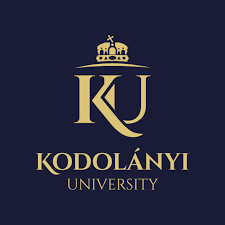 Kodolányi János Egyetem Informatika Tanszék
Kérdések III. – Opponensi kérdés
„A programod jelenleg szöveges keresési trendekre épül – tervezted-e vizuális adatok (pl. Instagram trendek vagy Pinterest képtartalmak) integrálását a modellbe?”
Adatforrások a jelenlegi modellben:
A divattudatossági index kizárólag Google Trends keresési adatokon alapul.
Instagram, Pinterest: értékes kiegészítő források lennének, de nem kerültek beépítésre.
Döntés indoklása:
Vizuális adatok feldolgozása technikailag túl komplex.
Idő- és terjedelmi korlátok miatt maradt el.
Cél: működőképes, önállóan értelmezhető index létrehozása.
Jövőbeli irányok:
Kép- és közösségi médiatartalmak integrálása.
Szöveges és vizuális adatok együttes elemzése a modell árnyalására.
14/15
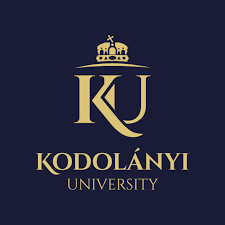 Kodolányi János Egyetem Informatika Tanszék
Kérdések IV. – Opponensi kérdés
„A Holt-Winters módszer használata mellett mérlegeltél-e gépi tanulási technikákat              (pl. regresszió, ARIMA,RNN)? 
Miért döntöttél végül az exponenciális simítás mellett?”
Választott módszer: Holt-Winters modell:

Kezeli a trendet és a szezonalitást – kulcsfontosságú a divattudatossági indexnél.

Számítási szempontból egyszerű és hatékony.

Jól illeszkedik a rendelkezésre álló idő- és erőforrás-keretekhez.
15/15
Köszönöm szépen a megtisztelő figyelmet!
Készítette: Poszmik Barna Balázs